ЛЕСНЫЕ  АЙБОЛИТЫ
Першина Л.С.,
учитель начальных классов МКОУ ООШ п.Лытка
ДРОЗД
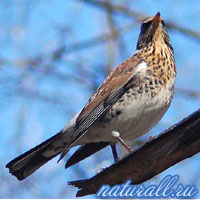 ДЯТЕЛ
СИНИЦА
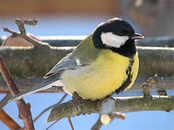 ПОПОЛЗЕНЬ
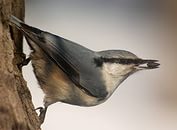 КУКУШКА
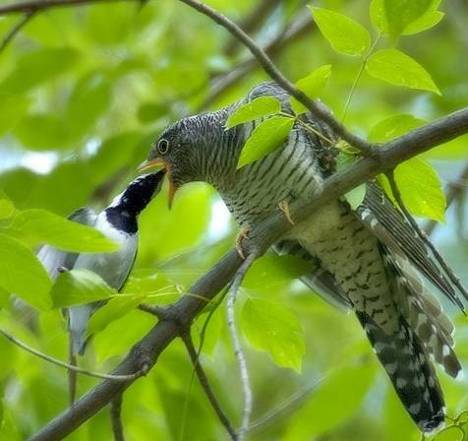 СОВА
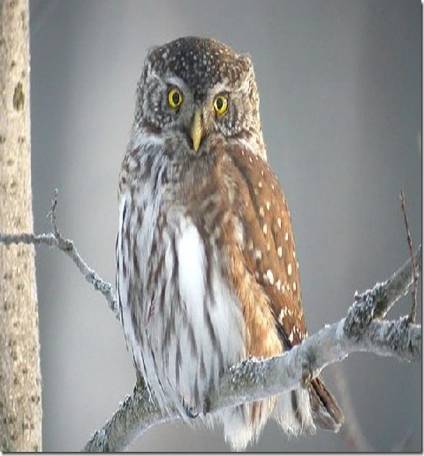 ПИЩУХА
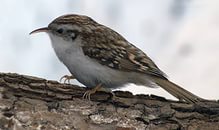 ИВОЛГА
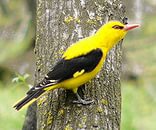 ГОРИХВОСТКА
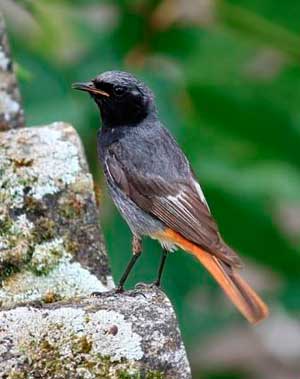 ПЕСТРУШКА-МУХОЛОВКА
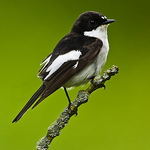